Analysis of Electronic Converters DC / AC
Task:
For a Voltage Source Inverter (VSI) which supplies symmetrical three-phase loads of star wiring and the conduction interval of each switching element is 180° calculate the harmonic component analysis for both the phase to neutral and the phase to phase voltage of this converter.
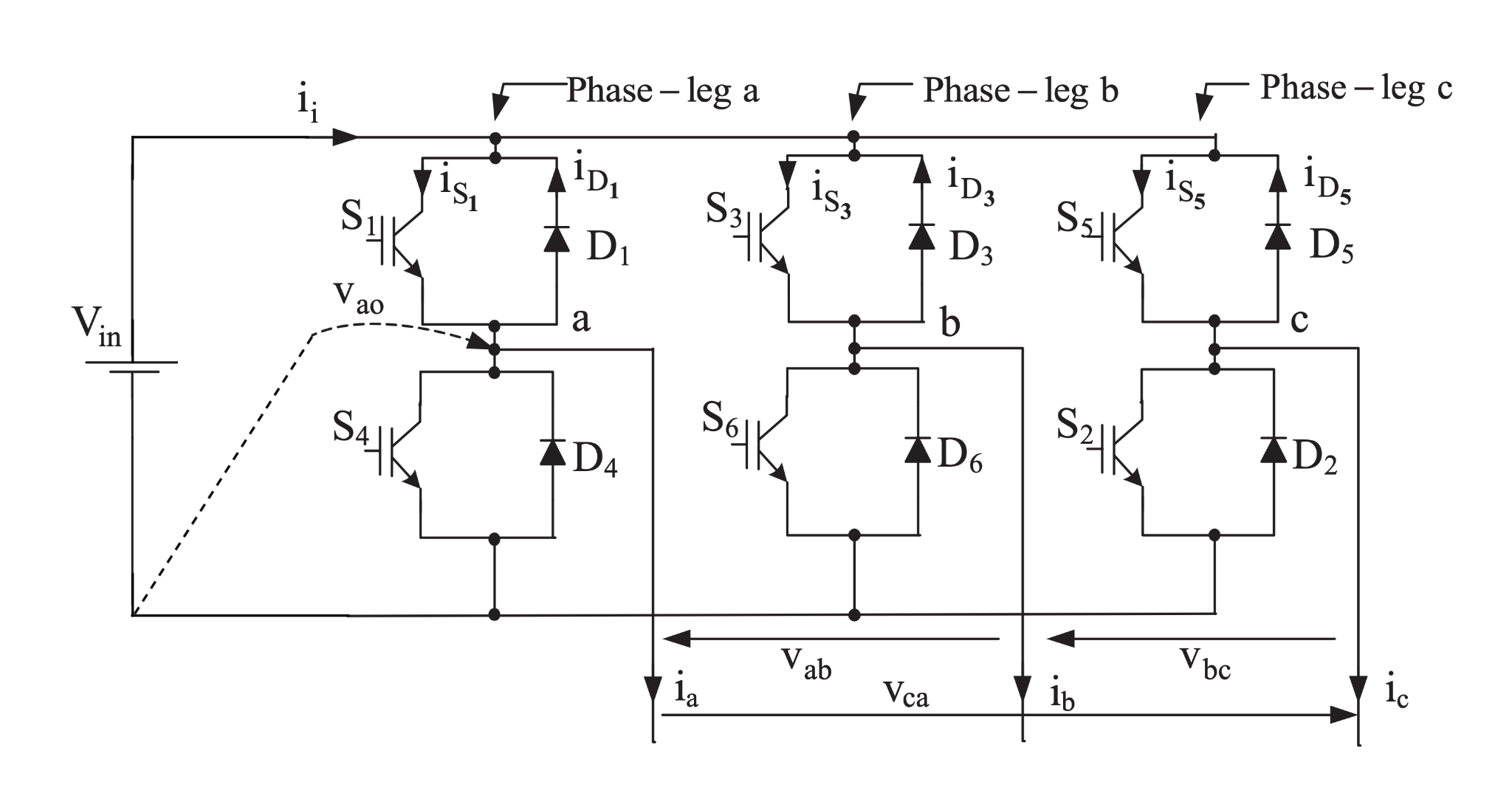 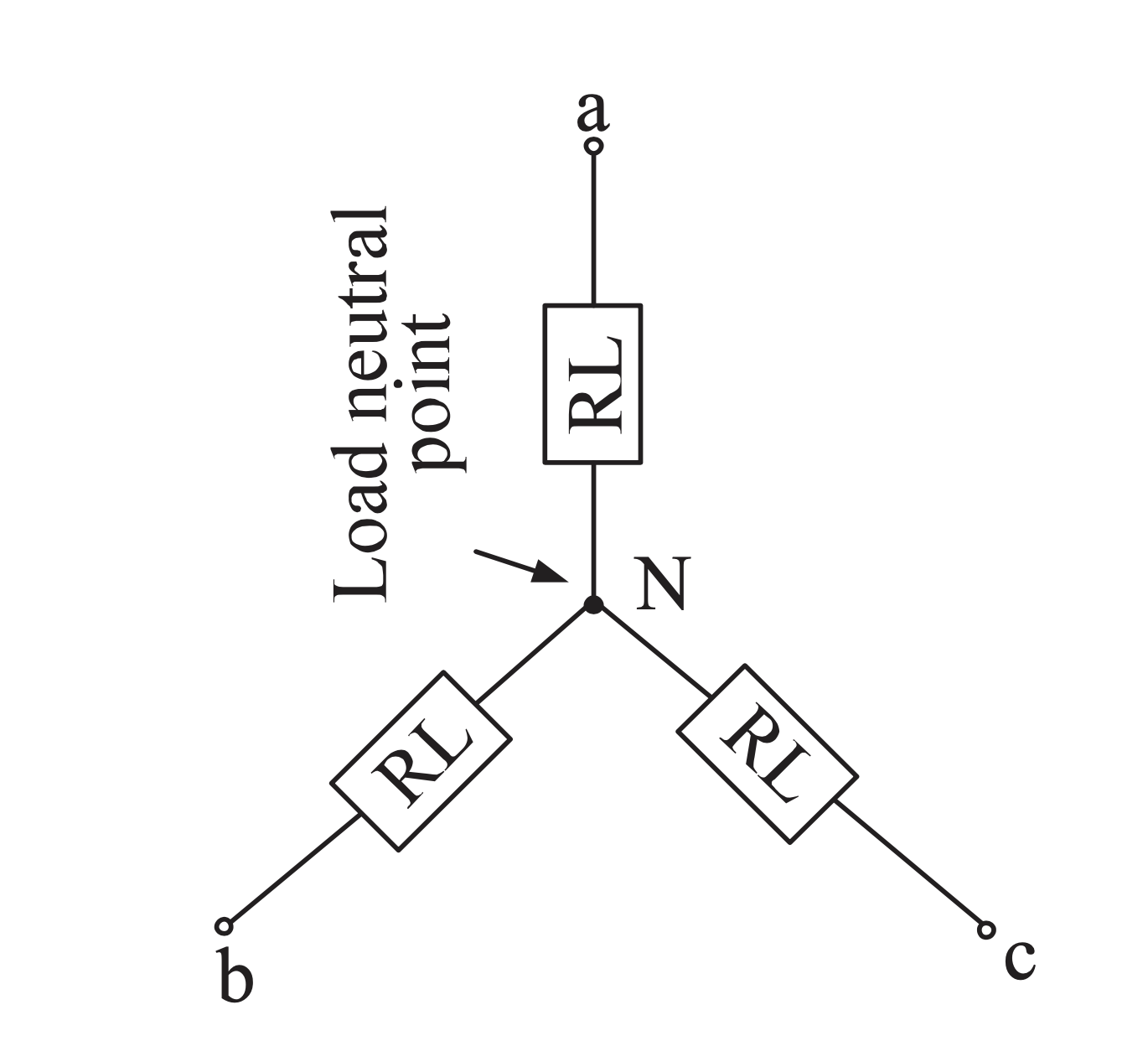 Fig. 1 Three-phase voltage source inverter.
Solution:
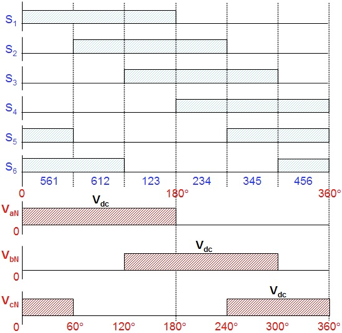 In this converter the simplest method of creating a three phase output voltage is the six step one.

In this method we have a new conducting switching element every 60° and every switching element conducts for a time period of 180°.

Through this consecutive conduction of the 6 switching elements a rough sinusoidal waveform is produced at the output.

Because of that the output waveform is enriched with a variety of harmonic components.
Fig. 2 Waveforms of gating signals, switching sequence, line to negative voltages for six-step voltage source inverter.
Solution:
In this converter there are two types of voltages depending on the reference of them:

Line to line voltages (Vab, Vbc, Vca) 
called polar voltage:
Vab = VaN - VbN
Vbc = VbN - VcN
Vca = VcN - VaN

Line to neutral voltages (Van, Vbn, Vcn) 
called phase voltage:
	Van = 2/3VaN - 1/3VbN - 1/3VcN
	Vbn = -1/3VaN + 2/3VbN - 1/3VcN
	Vcn = -1/3VaN - 1/3VbN + 2/3VcN
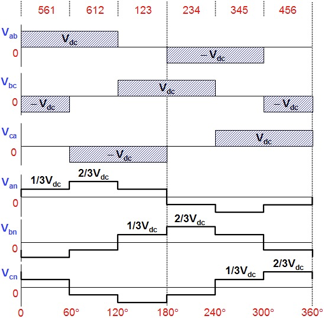 Fig. 3 Waveforms of line to neutral (phase) voltages and line to line voltages for six-step voltage source inverter.
Solution:
For 561 conduction
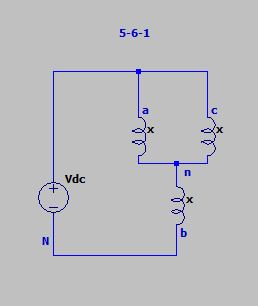 The Phase to Neutral Voltages are:
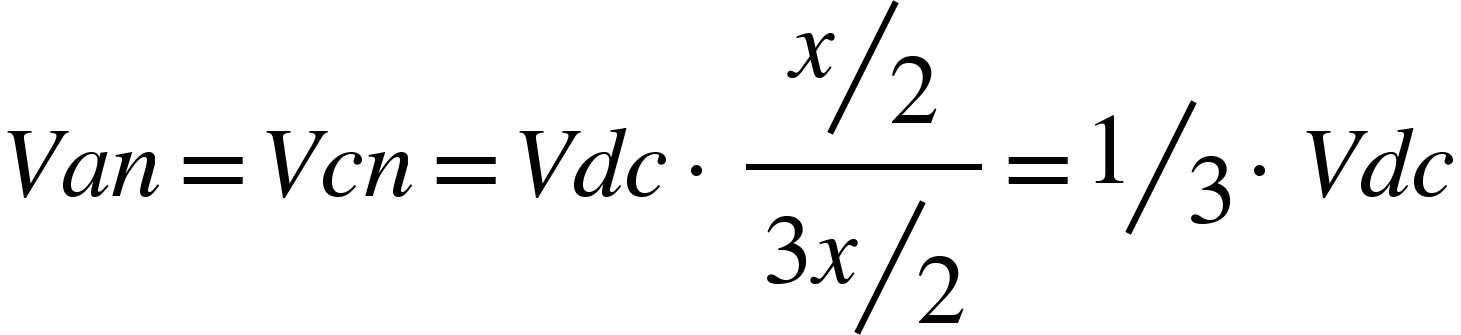 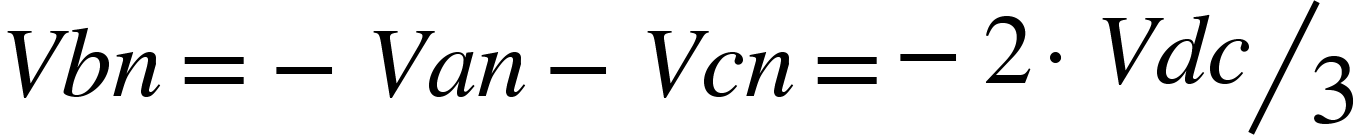 The Phase to Phase Voltages are:
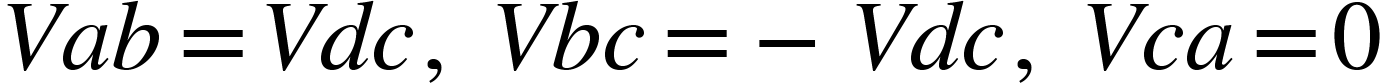 Solution:
For 612 conduction
The Phase to Neutral Voltages are:
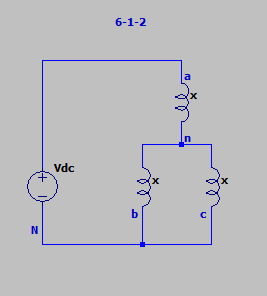 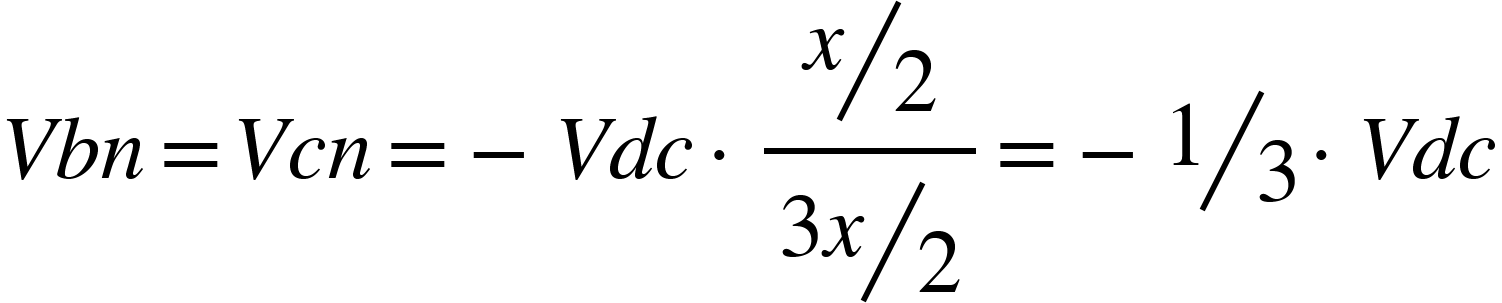 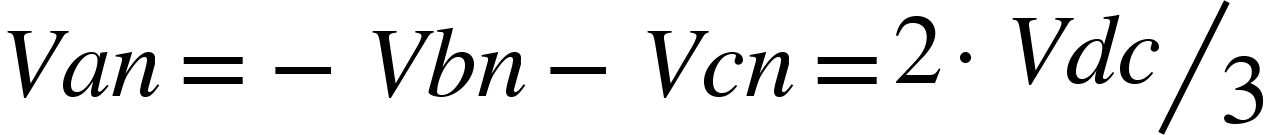 The Phase to Phase Voltages are:
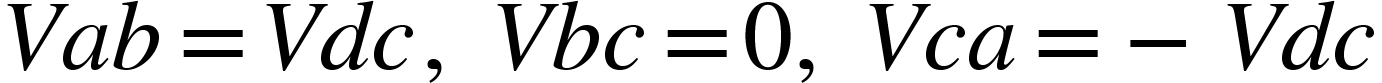 Solution:
For 123 conduction
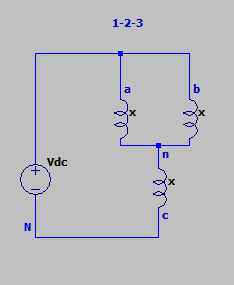 The Phase to Neutral Voltages are:
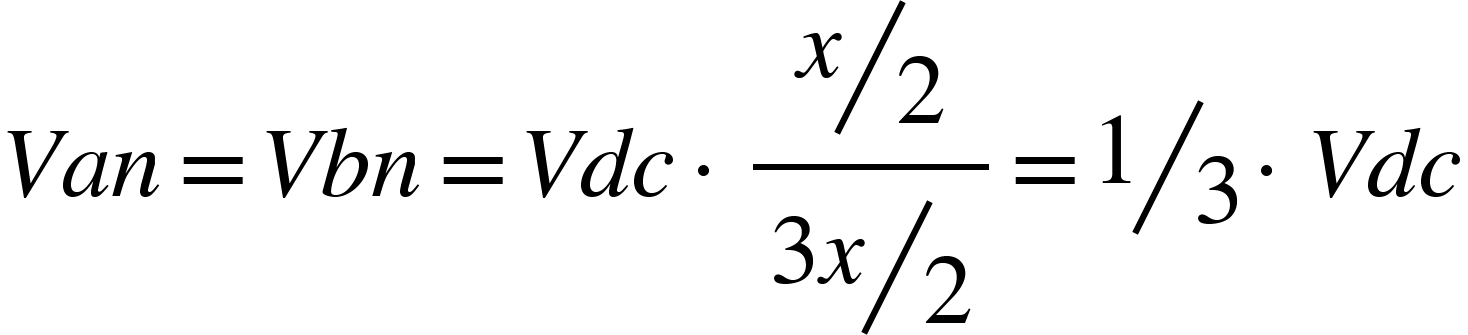 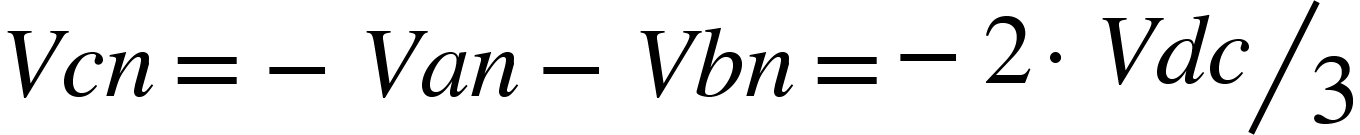 The Phase to Phase Voltages are:
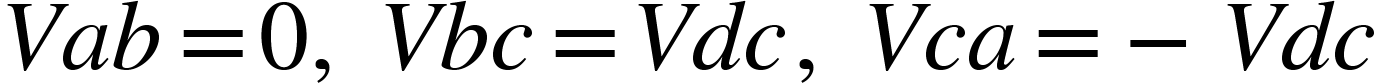 Solution:
For 234 conduction
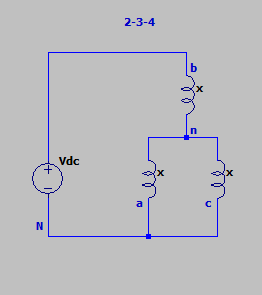 The Phase to Neutral Voltages are:
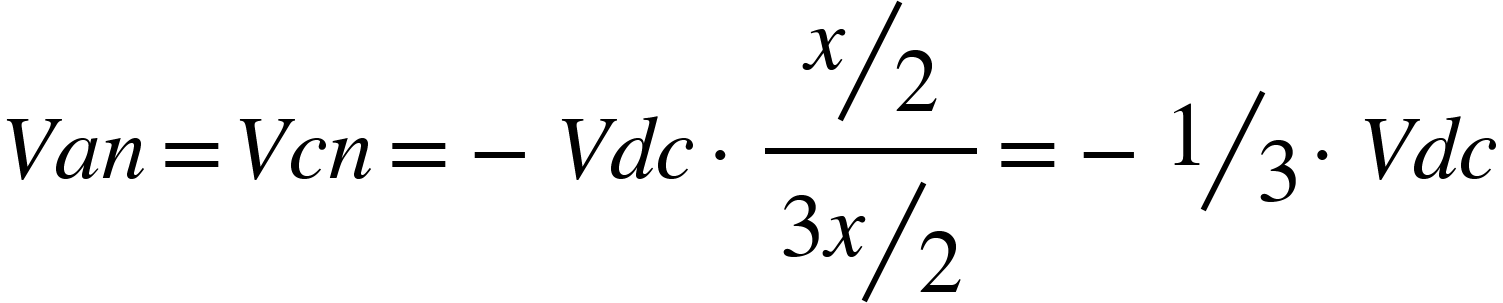 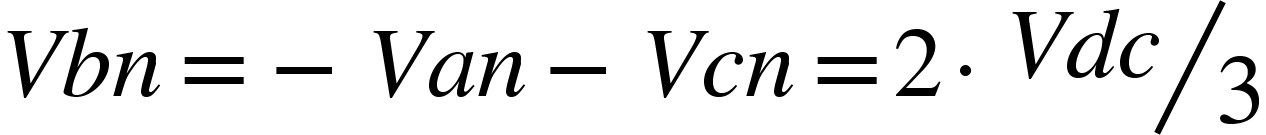 The Phase to Phase Voltages are:
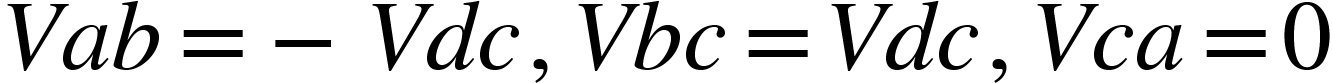 Solution:
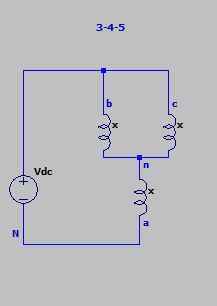 For 345 conduction
The Phase to Neutral Voltages are:
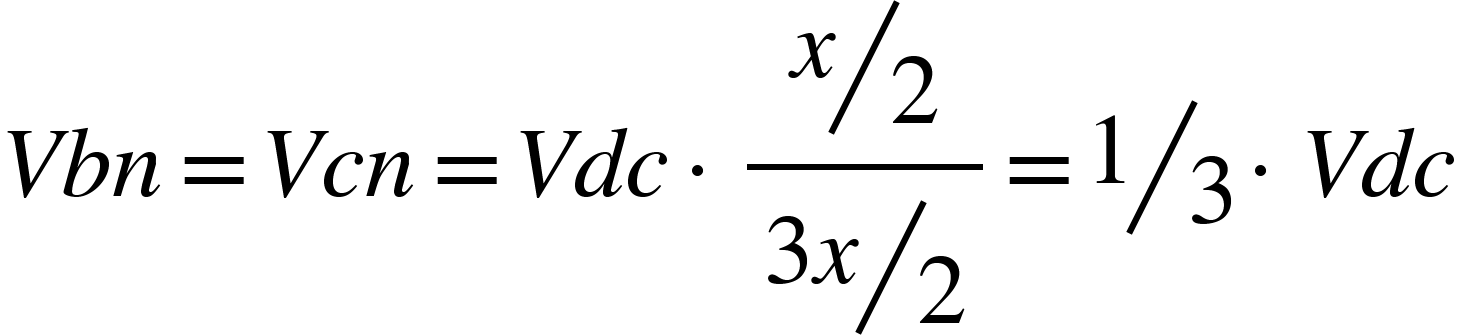 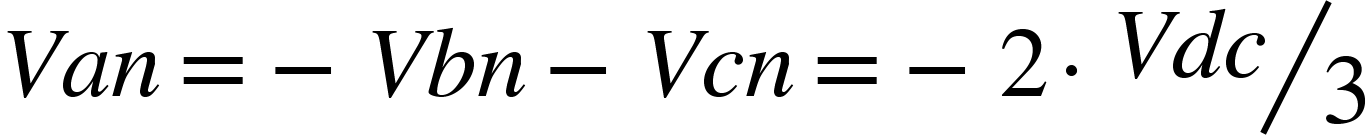 The Phase to Phase Voltages are:
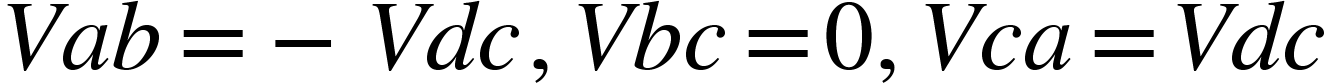 Solution:
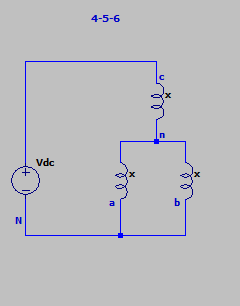 For 456 conduction
The Phase to Neutral Voltages are:
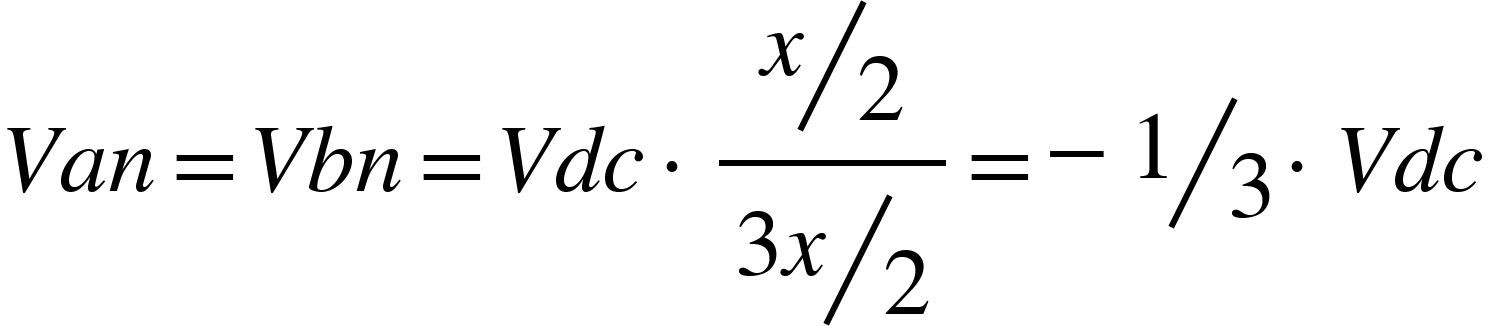 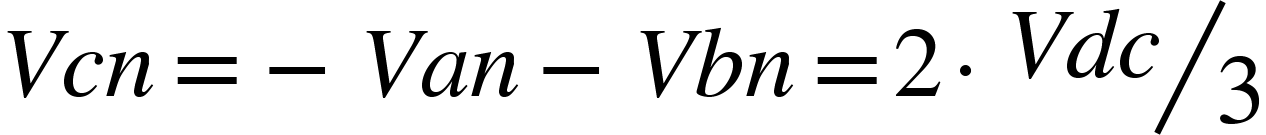 The Phase to Phase Voltages are:
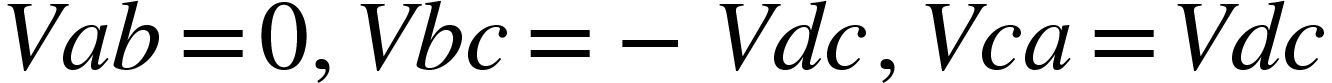 Solution:
The Fourier series of line-to-line voltages:
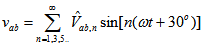 Where Vab,n is the amplitude of Vab:
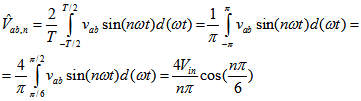 Solution:
Finally the line-to-line voltages:
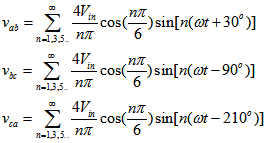 Solution:
The output voltage amplitude for the first 21 harmonics:

n=1		Vab,1= 623.75V
n=5		Vab,5= 124.75V
n=7		Vab,7= 89.1V
n=11		Vab,11= 56.7V
n=13		Vab,13= 48V
n=17		Vab,17= 36.7V
n=19		Vab,19= 32.8V

For the rest of them between 1 and 21 the voltage amplitude is 0V.

The amplitudes were calculated with 
which is the output voltage of a 3-phase rectifier.

The amplitudes for Vab, Vbc and Vca are the same. The phases of them are simply 120° apart between of waveforms.
Solution:
The load phase voltages can be replaced with the Fourier series:
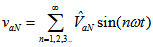 Where VaN is the amplitude of vaN:
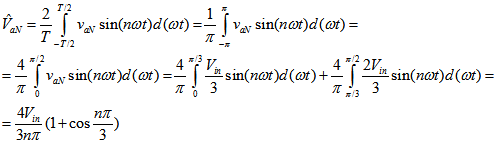 Solution:
Finally the load phase voltages are:
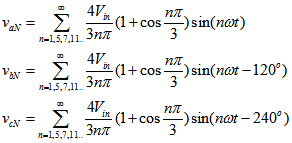 Solution:
It’s worth mentioning that due to the lack of the neutral connection the third and the multiples of the third harmonic are not existing. 

Also due to the 90°-symmetry there is also lack of the even harmonics in the output voltage of this converter.
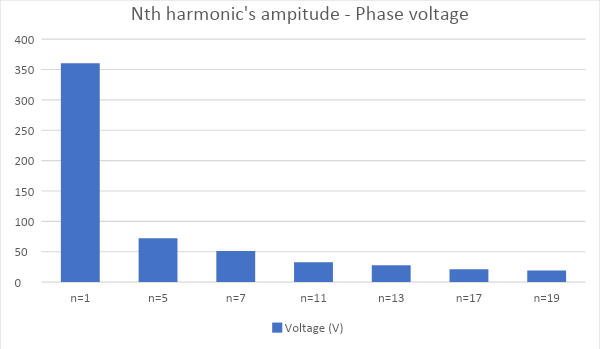 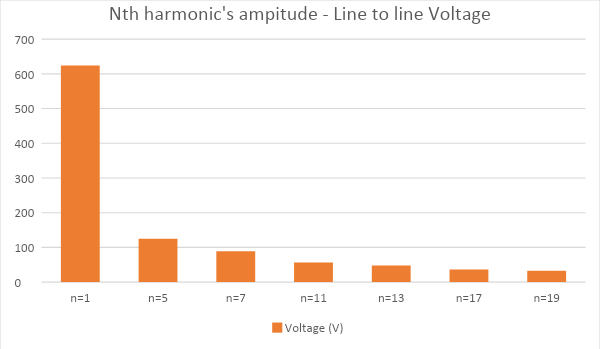 Thank you for your attention!